REPUBLICA DE PANAMÁMINISTERIO DE EDUCACIÓN
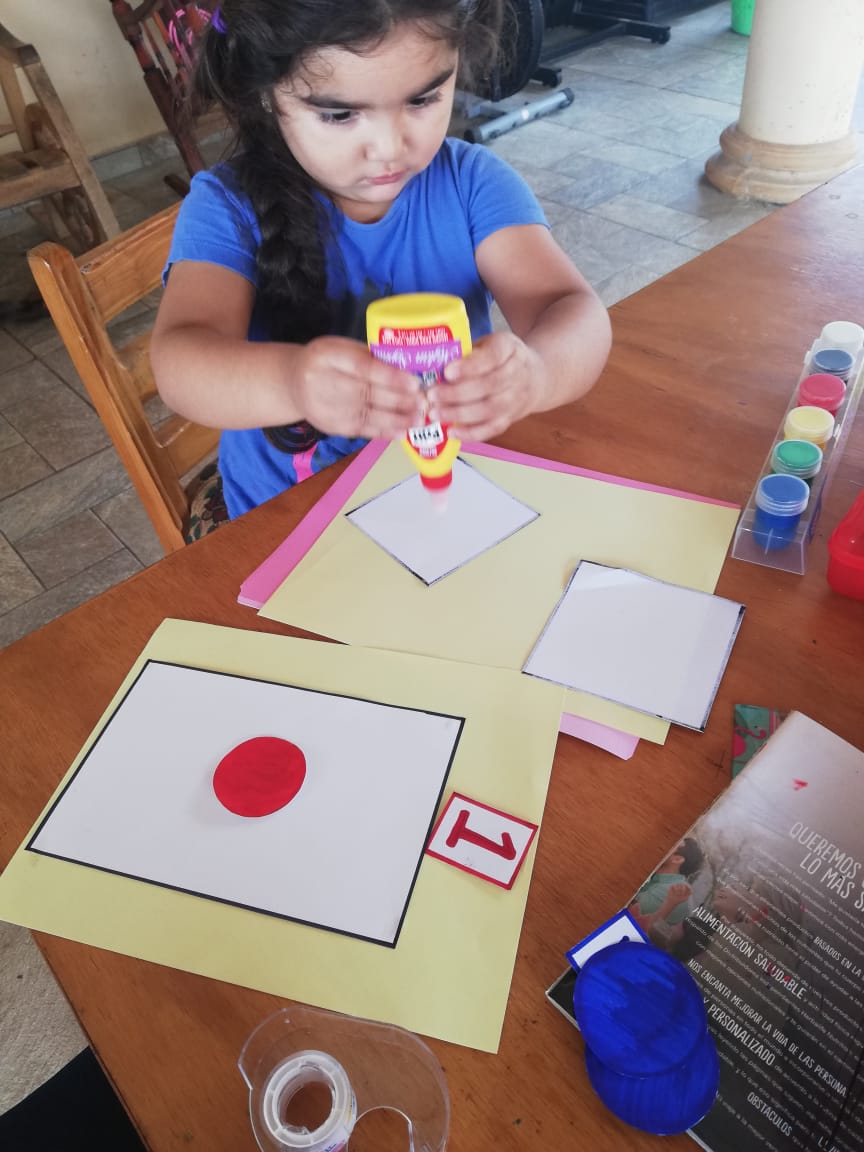 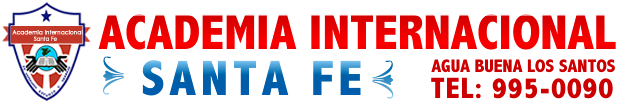 NIVEL: PRESCOLAR KÍNDER
PROFESORA: NORMA URRIOLA
Reporte de clases módulos
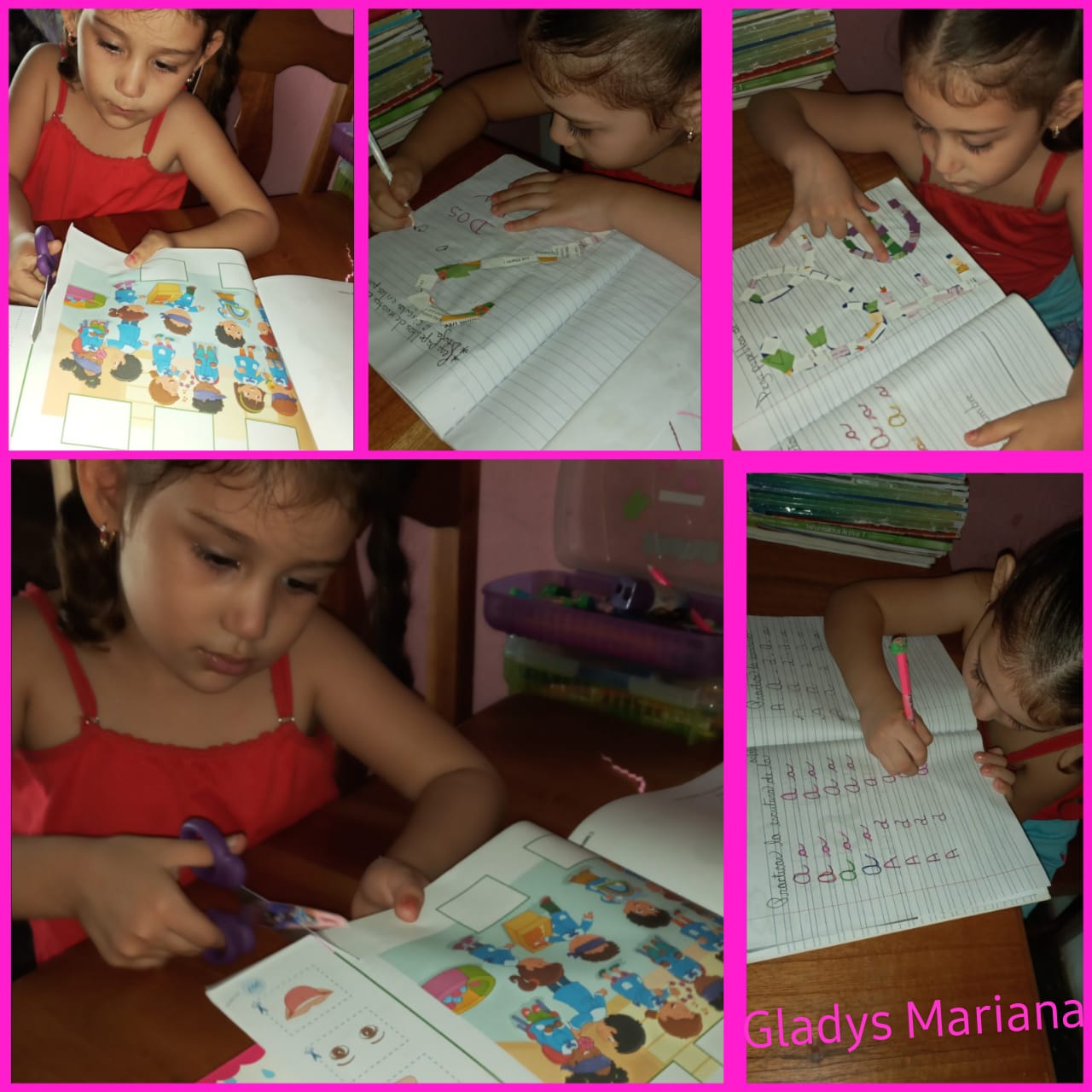 NIVEL:
 PRESCOLAR KÍNDER
SEMANA 2
NIVEL: PRESCOLAR KÍNDER
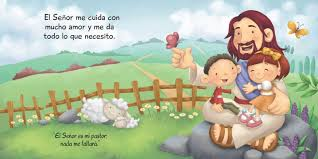 PROFESORA: NORMA URRIOLA
FECHA: DEL 13 AL 17 DE ABRIL 2020
FECHA: DEL 13 AL 17 DE ABRIL 2020
Evidencia de trabajo de los alumnos
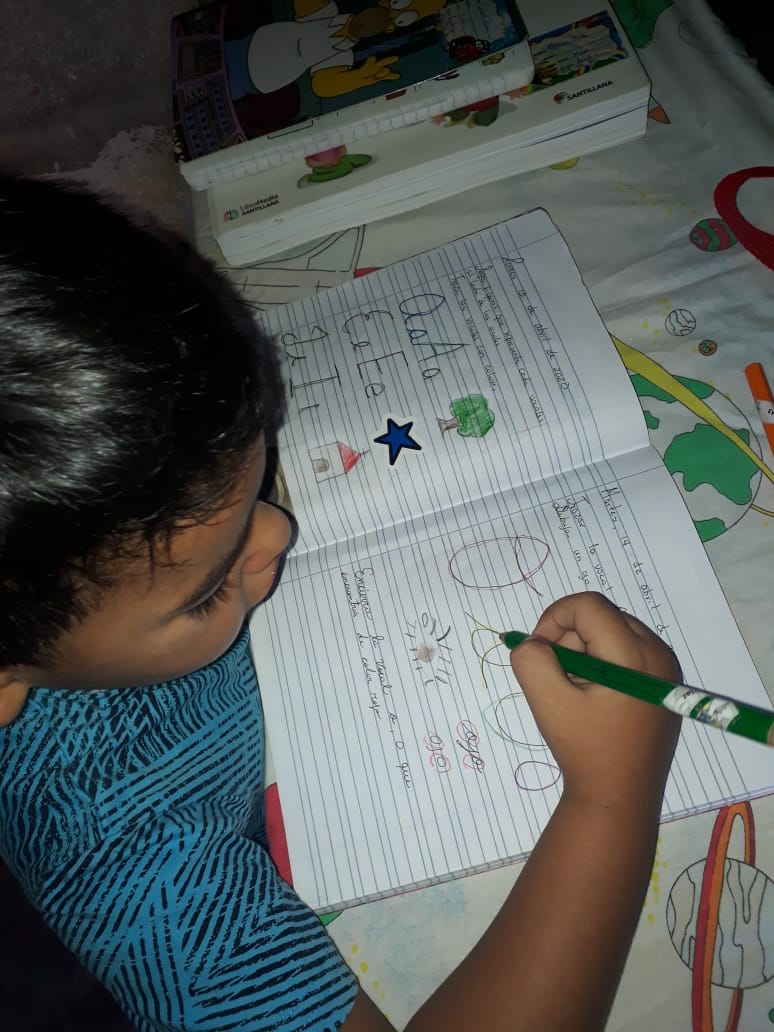 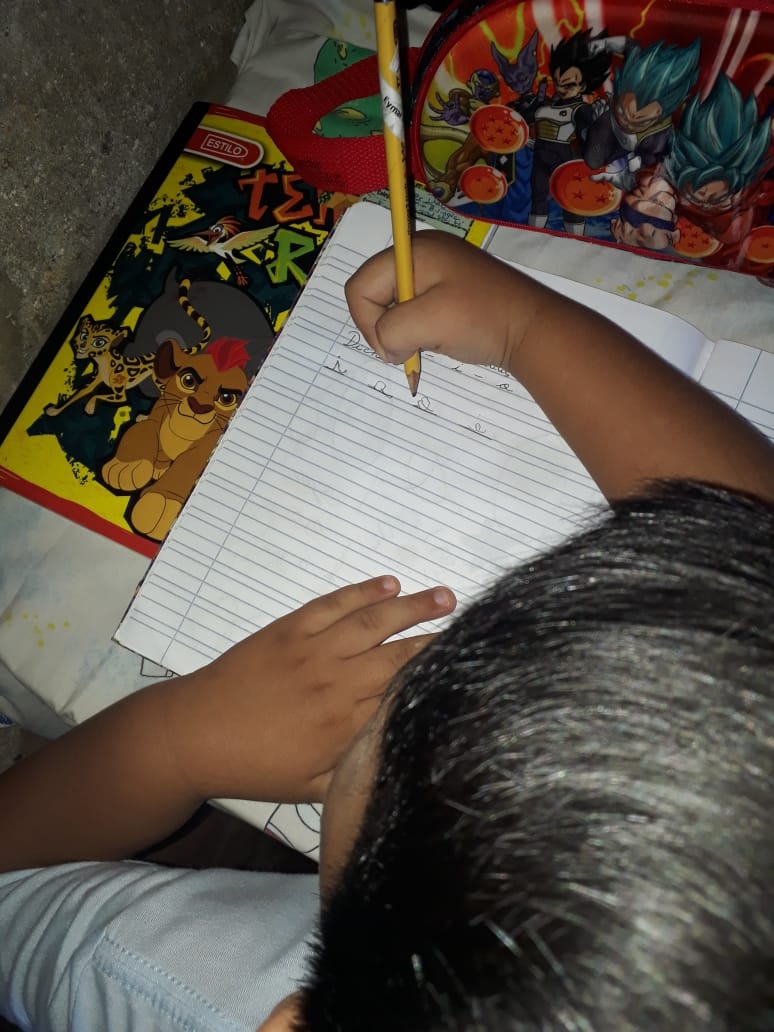 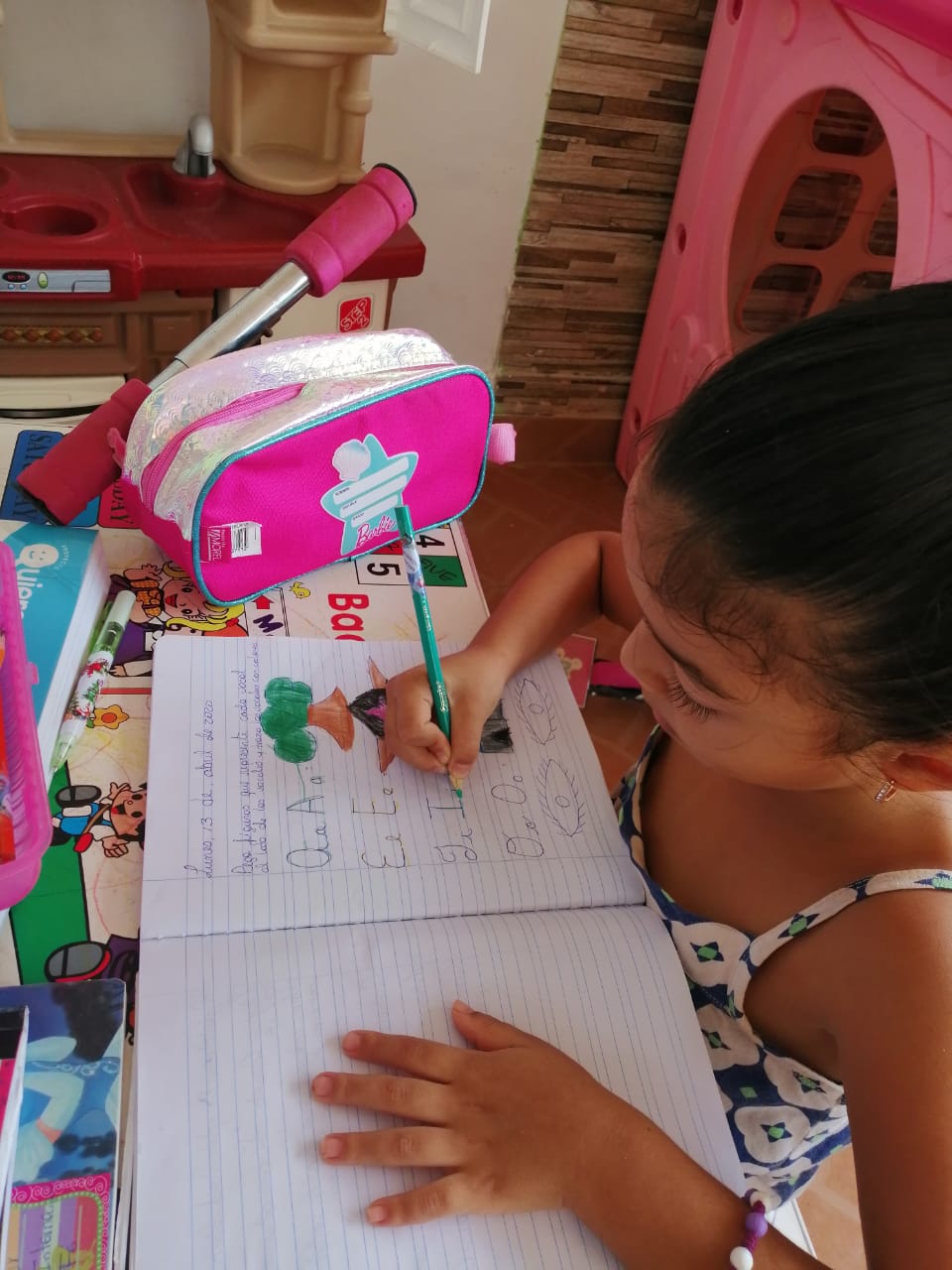 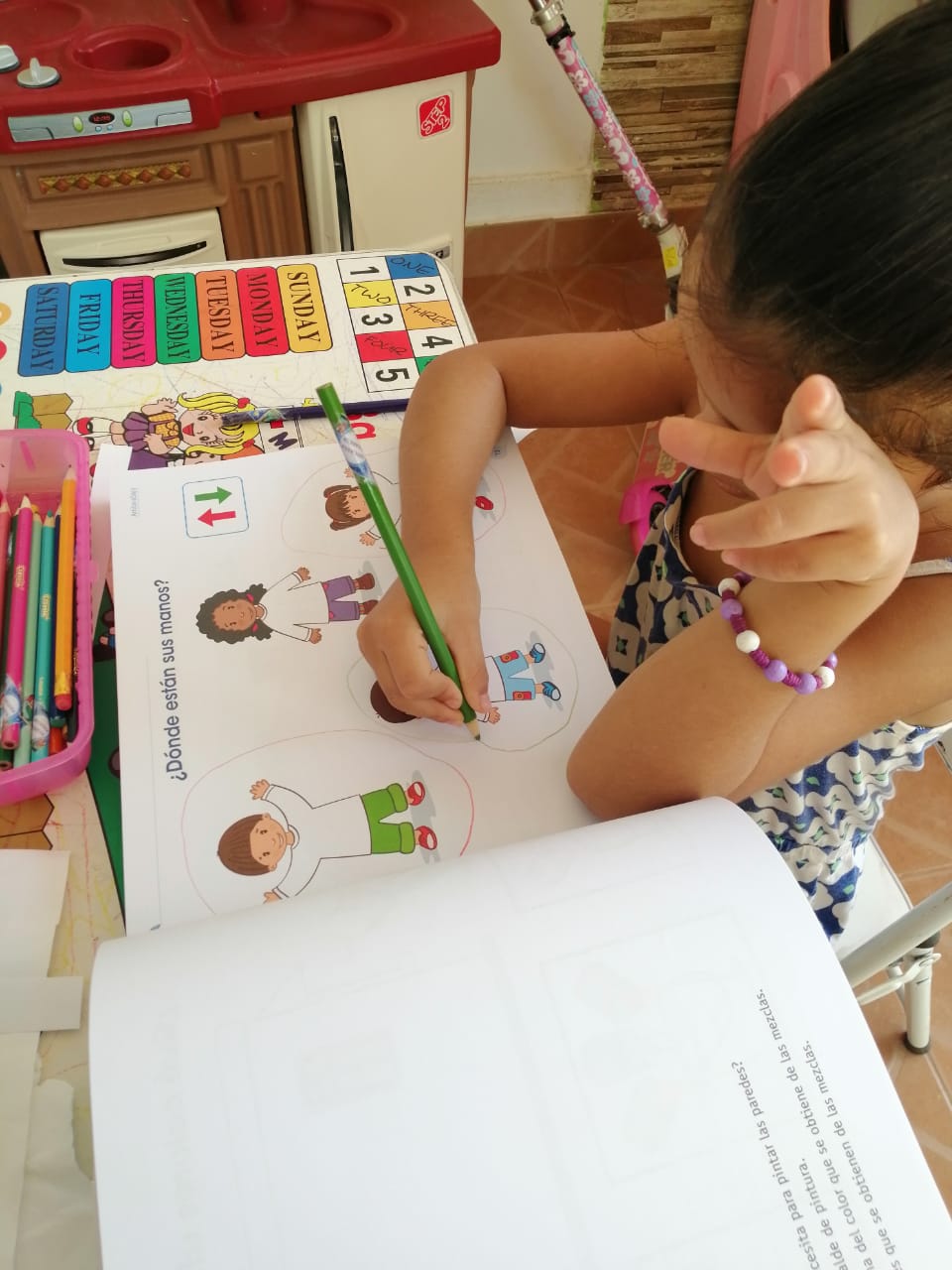 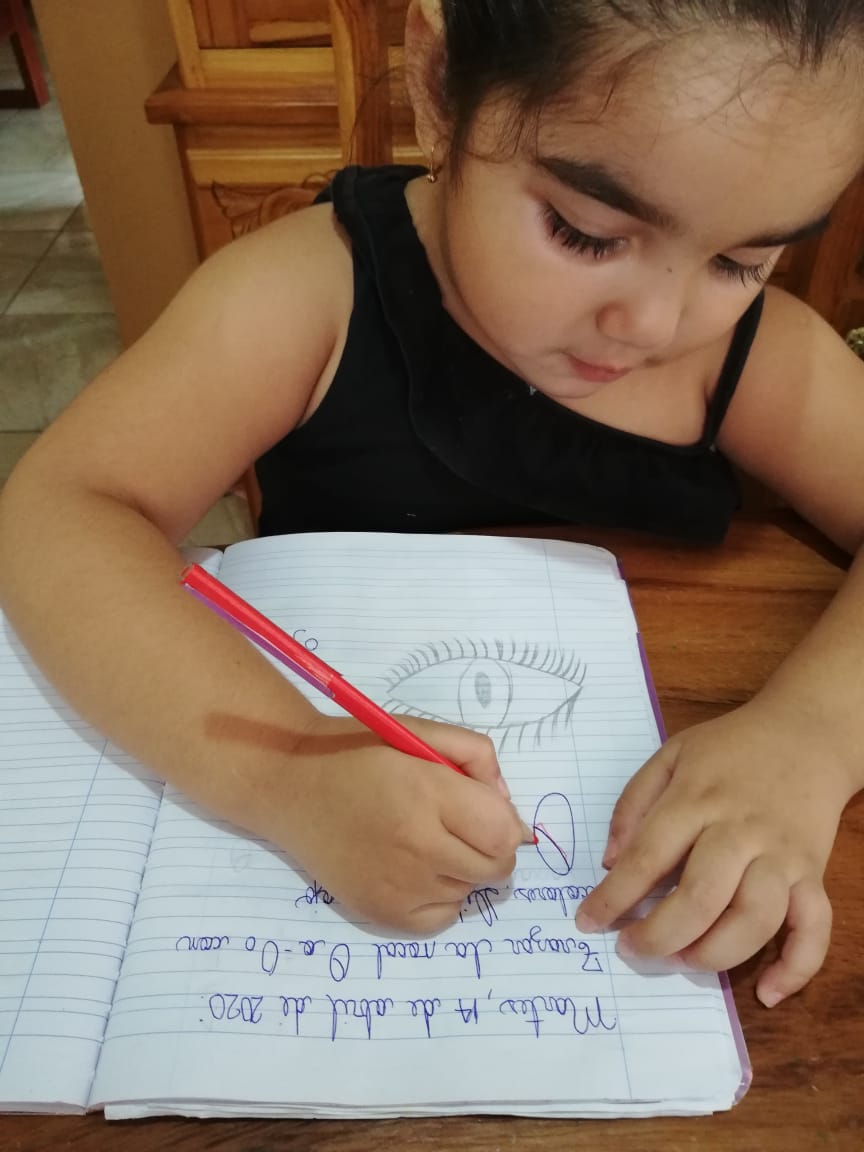 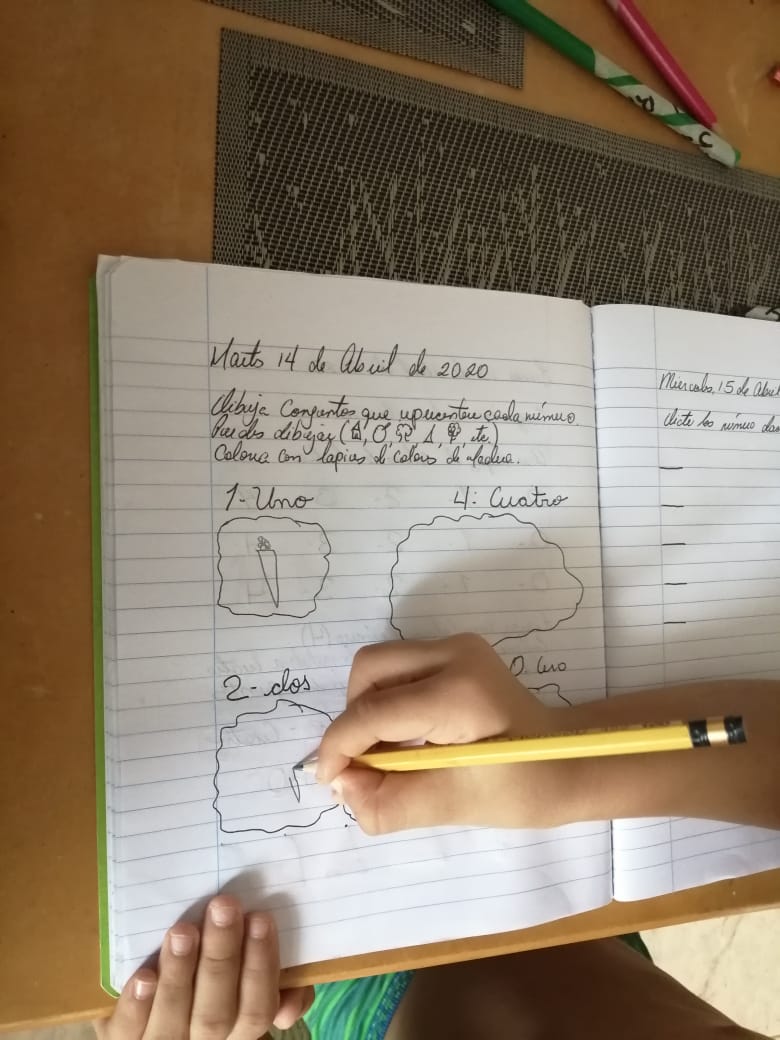 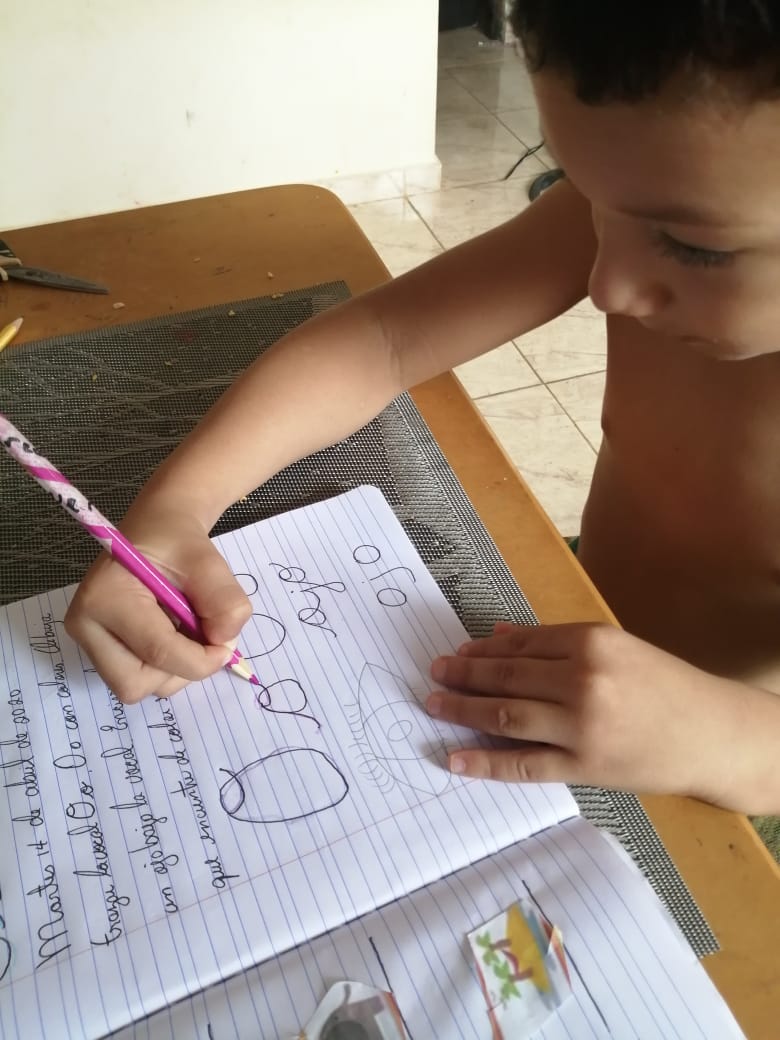 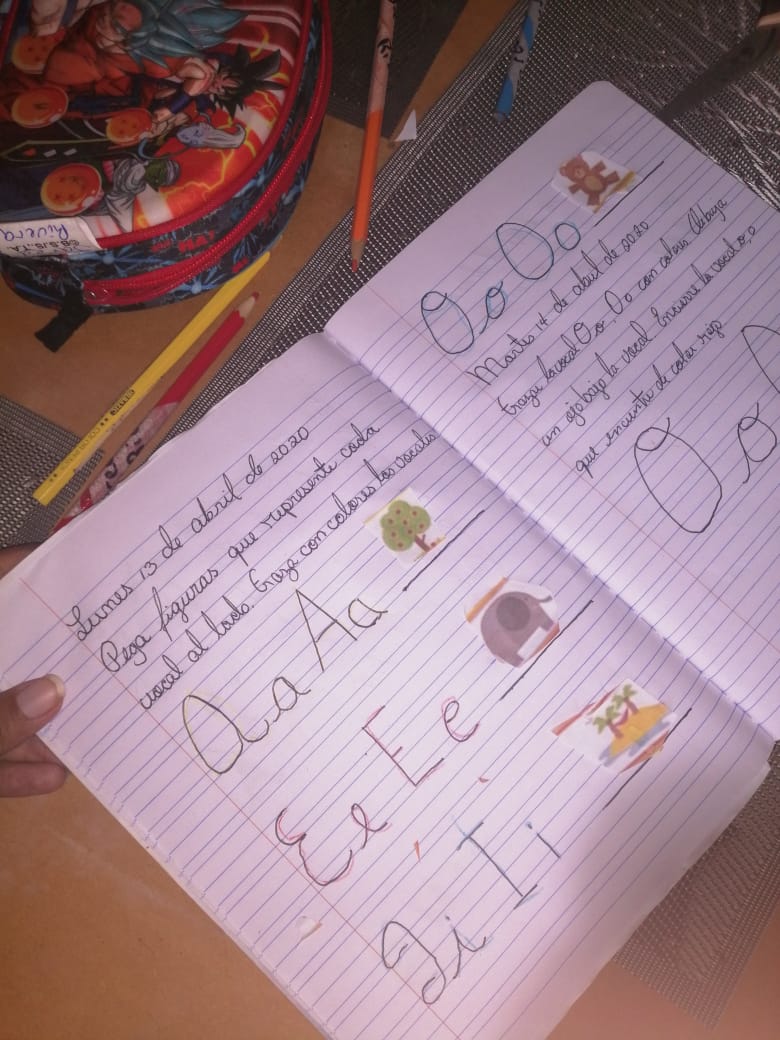 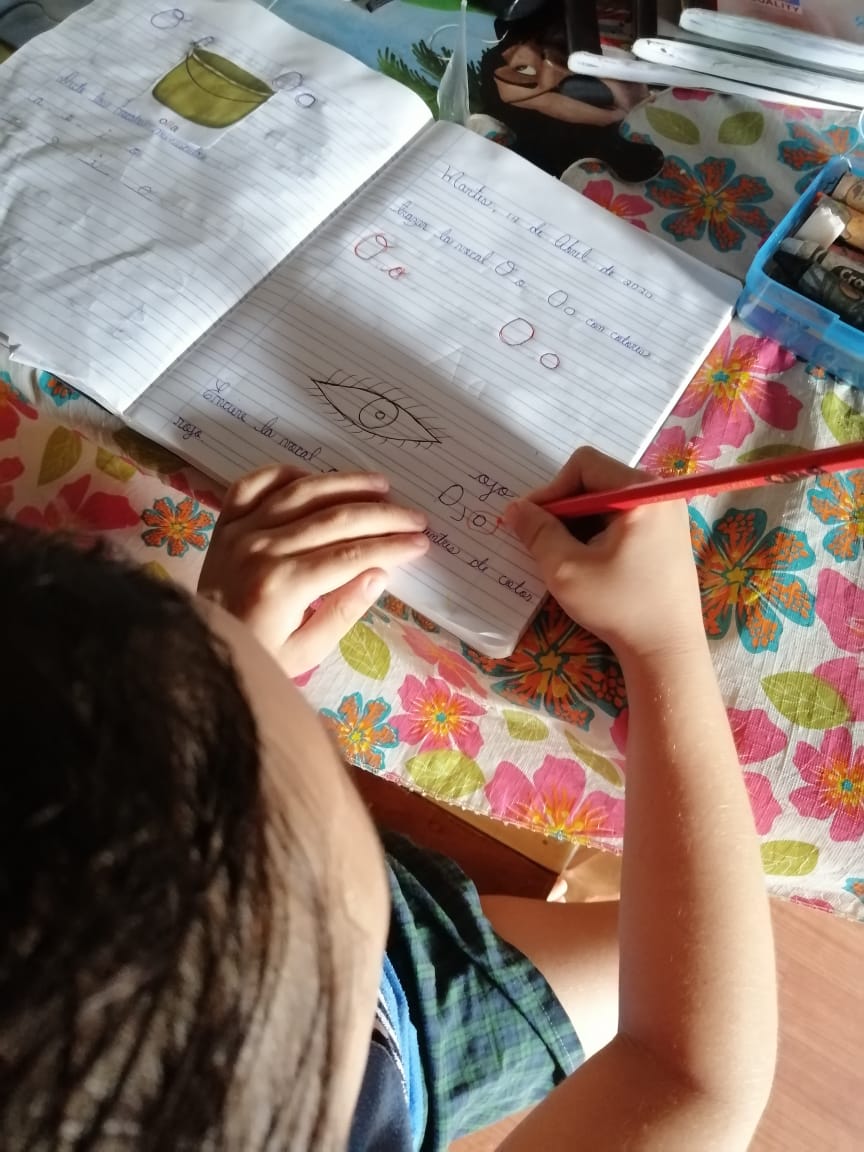 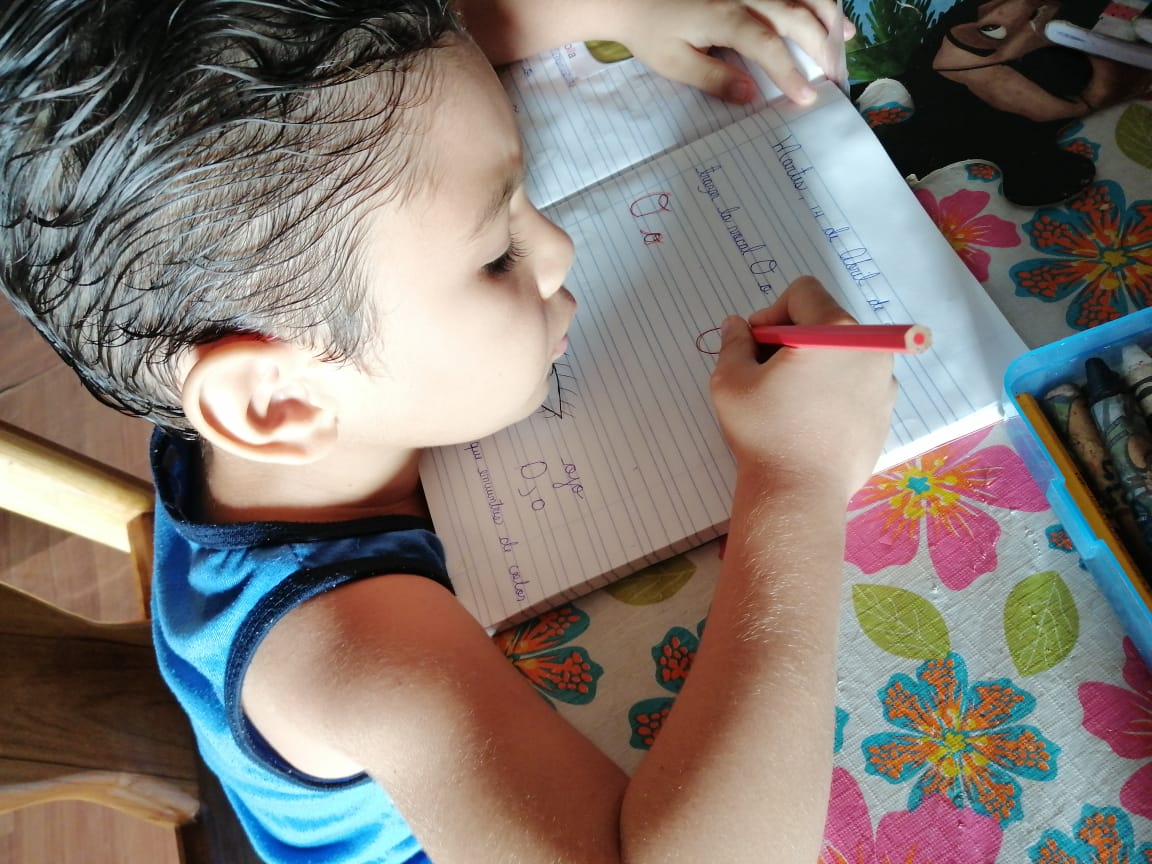 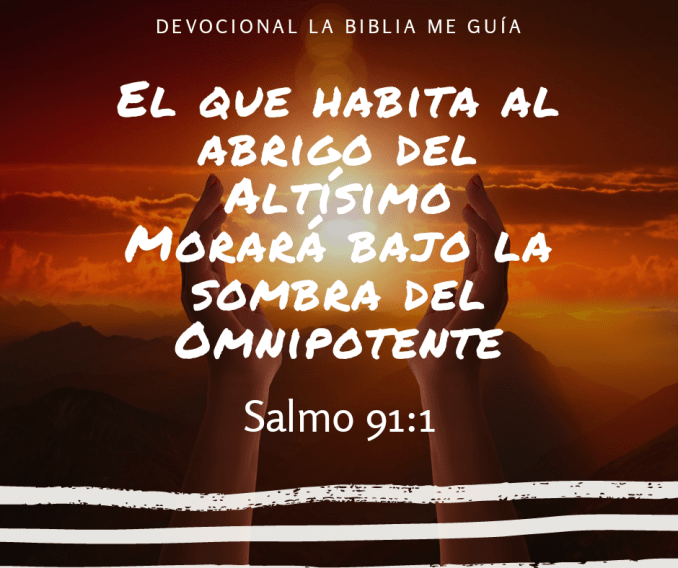